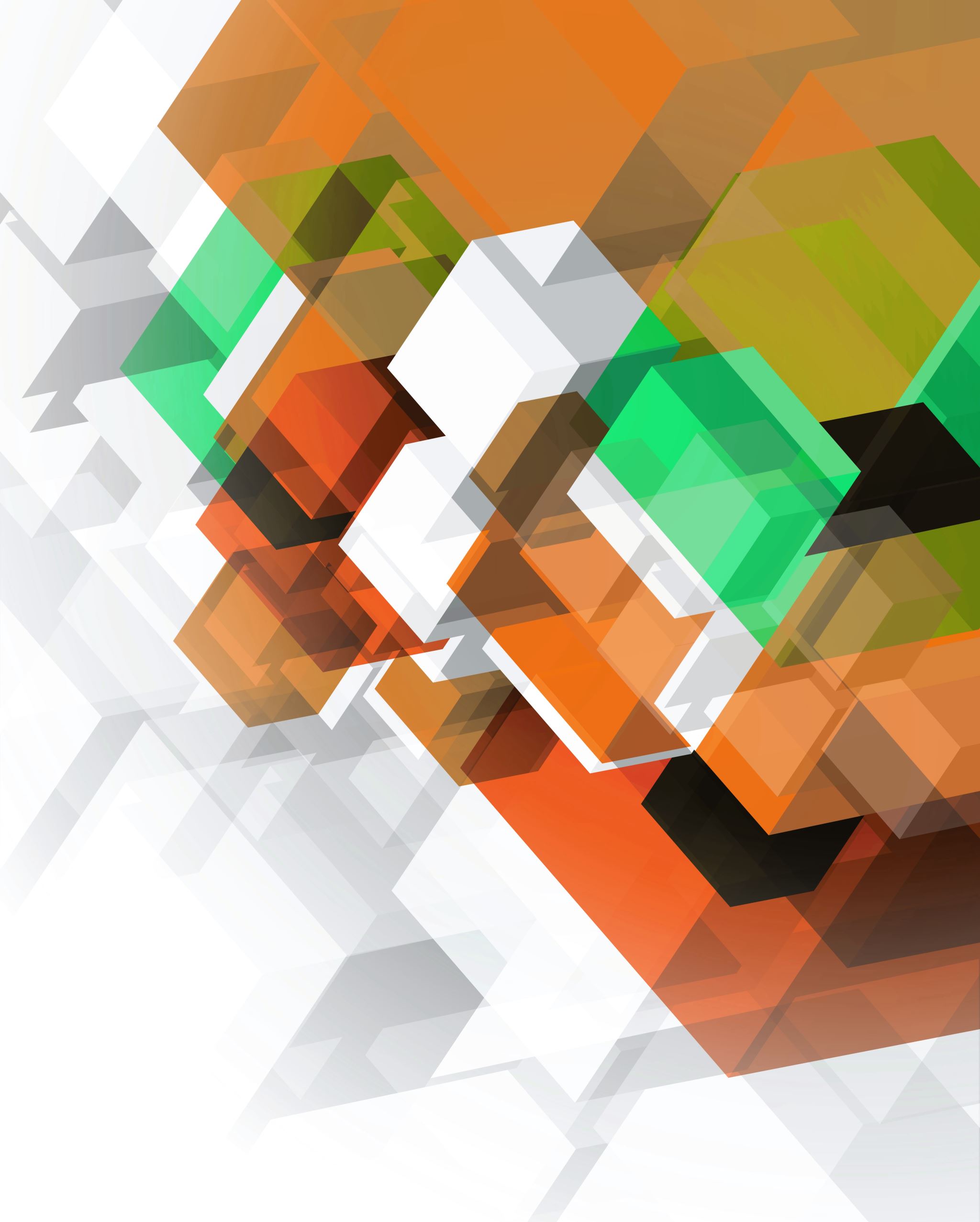 Экономическая теория
 
Тема 5

Трансакционные издержки, риски, неопределенность, асимметрия информации


Сазанова Светлана Леонидовна
канд. экон. наук, доцент
www.sazanova.org
Трансакционные издержки. Понятие и виды трансакций. Платность информации. Оппортунизм субъектов экономики. Асимметрия информации. Ограниченная рациональность поведения. Экономическое значение трансакционных издержек. Факторы, снижающие трансакционные издержки.
Информация. Экономическая сущность информации причины и последствия ее неполноты. Информация как ресурс. Информационная асимметрия и рынок «лимонов». Фиаско на рынке «лимонов». Роль государства в сглаживании асимметричности информации.
Риск и неопределенность. Экономический выбор в условиях неопределенности и риска. Предпринимательство и риск. Неопределенность и предпринимательство. Методы снижения риска.
Барьер трансакционных издержек на пути к полной информации. Способы устранения информационной асимметрии. Риск и поведенческая неопределенность. Роль контрактов в снижении риска. Роль государства в снижении системных рисков. Управление рисками и предпринимательская бдительность.
Трансакционные издержки
Что такое «трансакция»?
Трансакция – это…
…сделка / обмен / контракт
…обмен товарами и услугами
…обмен правами 	собственности

Трансакция    – 	отчуждение и присвоение (обмен) прав собственности и прав свободы, принятых в обществе
Виды трансакций
Торговая трансакция – обмен правами собственности на основе добровольного соглашения сторон. 

Признаки торговой трансакции: 
ценность объекта сделки признается обеими сторонами
правовой статус сторон симметричен (они самостоятельно принимают решение об участии в сделке)
переговорная сила сторон может быть различна, а обмен – несимметричным
Примеры торговых трансакций
Торговые трансакции: 
купля-продажа товаров/услуг, 
найм на работу, 
поведение законодателей (голосование за тот или иной закон) и др.
Трансакция управления - обмен права контроля на доход между принципалом и агентом. Принципал получает право распоряжения свободным временем агента в обмен на доход.

Признаки трансакции управления: 
отношения управления-подчинения (принципал-агент)
правовой статус сторон асимметричен (право принятия решений принадлежит одной стороне)
Примеры управленческих трансакций
Трансакции управления:

отношения внутри организации, 
основанной на иерархии
Трансакция рационирования – обмен правами собственности на блага между сторонами с асимметричным статусом, одна из которых наделена правом установления правил.

Признаки трансакции рационирования: 

асимметричный статус сторон 
принципалом является коллективный орган, способный устанавливать правила 
между сторонами возможны переговоры, но окончательное решение принимает принципал
принципал может не обладать правом определять действия агента
Примеры рационирующих трансакций
Трансакции рационирования:

решение совета директоров компании об утверждении бюджета компании 
решение арбитражного суда
решение правительства об утверждении федерального бюджета
Что такое  «трансакционные издержки»?
Трансформационные и трансакционные издержки
трансформационные издержки – стоимость экономических ресурсов, затраченных на создание благ

трансакционные издержки – стоимость экономических ресурсов, затраченных на заключение сделки
Виды трансакционных издержек
Издержки поиска альтернатив: 
поиск информации о контрагентах
поиск информации о ценах
поиск информации о характеристиках благ

Какие институты минимизируют издержки поиска альтернатив?
биржа
деловая репутация
товарный знак
Издержки измерения:
  оценка комплекса полезных свойств блага
  оценка ожидаемой полезности блага
  затраты времени

Исследуемые блага – их можно оценить до потребления
Опытные блага - их можно оценить в только в процессе потребления
Доверительные блага – сложно оценить как до, так и после потребления

Институты, сокращающие издержки измерения: 
система мер и весов, 
различные системы оценивания
Издержки ведения переговоров и заключения контрактов:
разработка контракта
обсуждение условий сделки
заключение контракта

Институты, сокращающие издержки ведения переговоров и заключения контрактов: 
стандартная форма того или иного контракта
привлечение третьей стороны – гаранта контракта
Издержки спецификации и защиты прав собственности:
определение субъекта и объекта права собственности
определение способа наделения правом собственности
защита прав собственности/соблюдения условий контакта

Институты, сокращающие издержки спецификации и защиты прав собственности:
затраты общества на содержание судов и органов правопорядка
затраты на создание и содержание системы законодательства
затраты на судебные тяжбы
затраты на идеологию и другие затраты
Оппортунизм и его издержки
Оппортунизм   – преследование личного 	интереса с использованием коварства

Издержки оппортунистического поведения:
затраты на мониторинг и контроль
затраты на сопровождение и обслуживание

Институты, сокращающие издержки оппортунизма: 
послепродажное обслуживание, 
собеседование и рекомендации, 
видеонаблюдение и т.д.
Оценка трансакционных издержек
Оценка трансакционных издержек экономического субъекта

Оценка трансакционных издержек в различных видах деятельности

Оценка трансакционных издержек в экономике в целом
Информация
Информация – что это?
Информация
Набор впечатлений
Набор фактов
Экономический ресурс
Информация
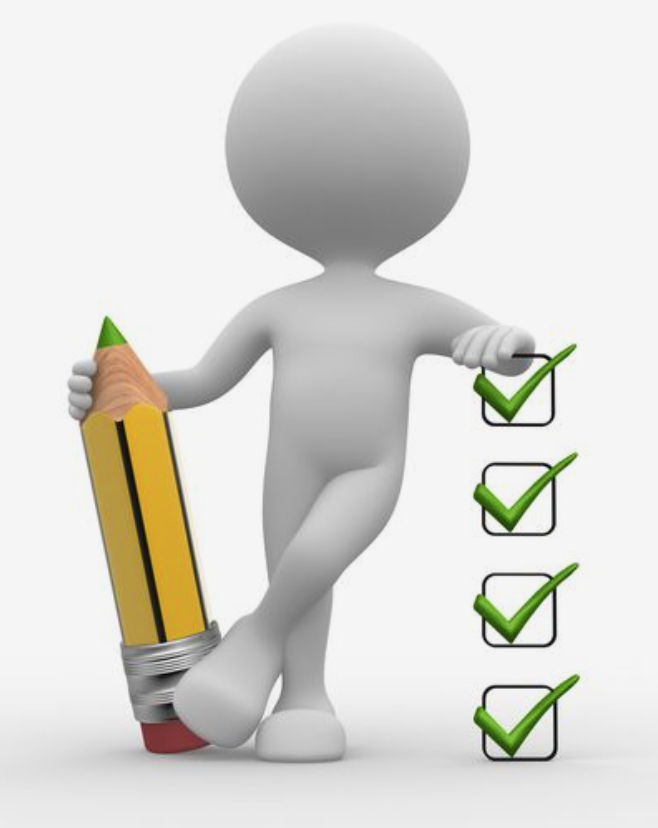 Рационален ли человек?
Дж. Кейнс
На поведение человека влияют объективные (внешние) факторы и субъективные (обусловленные психологическими особенностями человека) факторы.
Б. Рассел
Человек выделяет и систематизирует лишь ту информацию, которая представляет для него эмоциональный интерес.
С. Линденберг
Человек действует самостоятельно в рамках ролей и ограничений, налагаемых социумом.
Д. Канеман, А. Тверски
Люди «экономят на мышлении»: вместо трезвого расчета - привычные стереотипы, эмоциональные предпочтения, случайные внешние подсказки.
Органиченная рациональность Г. саймона
Г. Саймон: Административное поведение  (1947),  Модели человека (1957), Организация (1958), Рациональность как процесс и продукт мышления (1978). 
Результаты исследований Г. Саймона:
память человека ограничена; 
способность к расчетам – ограничена; 
человек не может предвидеть все последствия принимаемых им решений;
на решения человека влияют личные устремления и социальные перспективы; 
люди сотрудничают для достижения общих целей.
Когнитивные способности человека несовершенны: 
человек не обладает всей информацией об альтернативах; 
существуют информационные издержки (высокие затраты на получение информации и «рациональное невежество»); 
человек не может воспринять доступную информацию; 
человек не может  в полной мере оценить альтернативы.

Ограниченно рациональный выбор: 
выбор удовлетворительного варианта из доступных.
Органическая (процедурная) рациональность О. Уильямсона
Поведение человека обусловлено личным интересом (целевой функцией).
Целевые функции индивидов могут совпадать / быть различны.
Формы рациональности соответствуют формам следования личным интересам.
Формы следования личным интересам

Слабая форма следования личным интересам (послушание): индивид отождествляет свою целевую функцию с целевой функцией контрагента или их целевые функции совпадают; индивиды соблюдают обязательства.

Средняя форма следования личным интересам (простое следование личным интересам): целевые функции индивидов не совпадают, но один из них (оба) подчиняется существующим правилам и соблюдают обязательства. 

Сильная форма следования личным интересам (оппортунизм): целевые функции индивидов не совпадают , один из них (оба) готовы нарушить существующие правила; обязательства не соблюдаются.
Формы рациональности

Сильная форма рациональности – полная рациональность: максимизация полезности / прибыли (см. аксиоматику теории предельной полезности).

Средняя форма рациональности – ограниченная рациональность: выбор удовлетворительного результата из доступных.

Слабая форма рациональности (органическая рациональность / процедурная рациональность) – рациональным является не результат выбора, а процесс принятия решения (процедура).
Органическая рациональность Г. Клейнера
Клейнер Г.Б. Рациональность, неполная рациональность:  психологические факторы. / Homo institutius – человек институциональный. – Под ред. д.э.н. О.В. Иншакова. – Волгоград: ВолГУ, 2005. - Глава 9.
Чем может быть обусловлено нарушение рациональности?

Не только неполнотой информации и несовершенством когнитивных способностей, но и субъективными психологическими предпосылками нарушения рациональности поведения.
Органическая иррациональность – это неполная рациональность выбора, обусловленная психологическими факторами нарушения рациональности поведения.
В целом нарушение рациональности выбора конкретным субъектом может быть связано: 
а) с недостатком у него информационных и иных ресурсов для проведения всех или некоторых этапов процесса выбора; 
б) некорректной или неэффективной технологией анализа и сравнения вариантов и поиска наилучшего; 
в) сознательным нежеланием в полном объеме осуществлять все необходимые для формирования и решения задачи выбора действия; 
г) неосознаваемыми антипатиями к определенного рода мыслительной, аналитической или волевой деятельности, необходимой для прохождения этапов принятия решения.
Сравним концепции рационального поведения
Концепция полной рациональности: 
относительно проста в использовании; 
позволяет применять формальные методы; 
даёт упрощенное объяснение отдельным видам случаям экономического поведения (излишне абстрактна).
Концепция ограниченной рациональности: 
относительно более реалистична; 
акцентирует внимание на информационных издержках и рациональном неведении; 
позволяет применять формальные методы.
Сравним концепции рационального поведения
Концепция органической (процедурной) рациональности: 
относительно более реалистична; 
акцентирует внимание на рациональности процесса выбора; 
позволяет применять формальные методы.
Концепция органической иррациональности: 
наиболее реалистична;  
акцентирует внимание на психологических факторах, препятствующих рациональному выбору; 
возможно применение психологических и формальных методов.
Риск и неопределенность
Риск и неопределенность
Риск – это количественно измеримая (например, с помощью теории вероятности) составляющая неопределенности.
Неопределенность – все, что не поддается количественной оценке; неотъемлемое свойство реальности.
Поведенческая неопределенность – неспособность предсказать поведение контрагента в конкретной ситуации.
Что такое риск для экономического агента?
Риск – это вероятность недополучения / неполучения положительного результата (прибыли, полезности) и / или риск получения отрицательного результата.
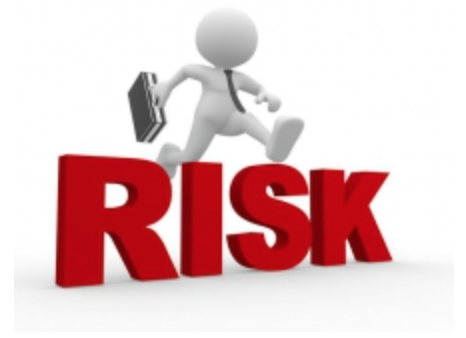 Какие бывают риски?
Экономический субъект, не склонный к риску
Экономический субъект, склонный к риску
Возможно ли управлять риском?
Институты, минимизирующие / оптимизирующие риск:

Институт страхования
Биржевое дело
Консалтинг
Поручительство и банковская гарантия
Контракт
Вопросы для самостоятельного изучения.

Барьер трансакционных издержек на пути к полной информации. 
Способы устранения информационной асимметрии. 
Риск и поведенческая неопределенность. 
Роль контрактов в снижении риска. 
Роль государства в снижении системных рисков. 
Управление рисками и предпринимательская бдительность.
БЛАГОДАРЮ ЗА ВНИМАНИЕ!